Bezpieczniew sieci
Wykonała:
Agnieszka Jakubiak
Internet nie jest tylko miejscem rozrywki. Za jego pośrednictwem załatwiamy różne ważne sprawy. Dbajmy wówczas, aby niepowołane osoby nie miały dostępu do istotnych informacji. To niełatwe, ponieważ w takcie podróży po sieci mimowolnie pozostawiamy po sobie ślady.
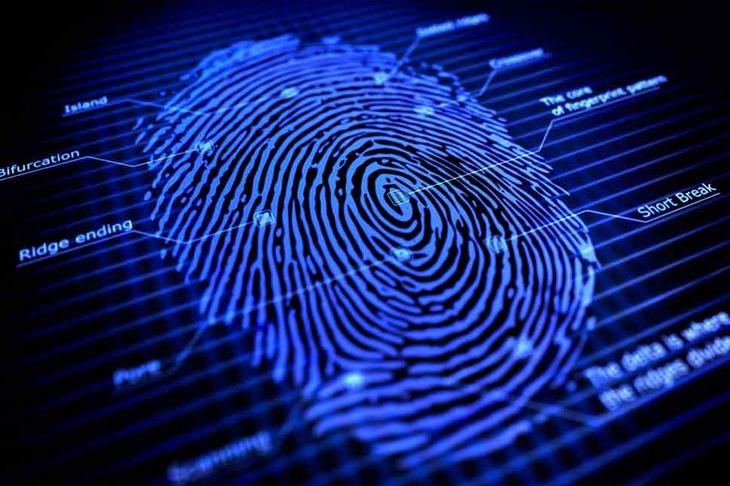 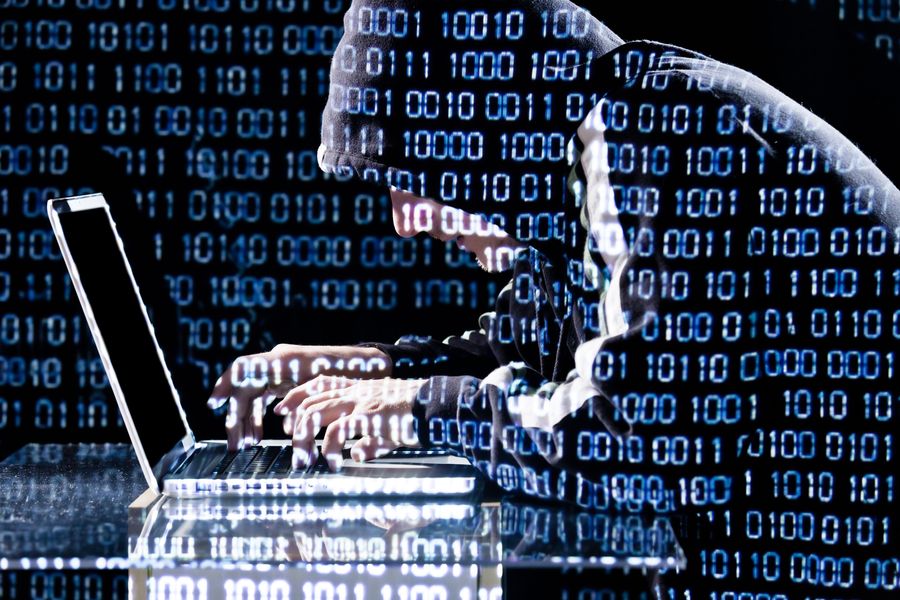 Informacje o nas mogą zostać przechwycone lub pozyskane przez internetowych przestępców.
https://lh3.googleusercontent.com/kl_pYKXYEmp0lOcuT9H_icMG95A4BcKjYPMu85P8uRo1fzC8t6aa050rxKkf62vI7xxG=s121
http://reflectionofmind.org/wp-content/uploads/2016/10/things-beside-fingerprints-that-make-us-unique.jpg
Internet jest bardzo niebezpieczny. I aby nie wracać do tematu wirusów, trzeba tu tez zwrócić uwagę na to… kto jest po drugiej stronie. Tego nie wiadomo nigdy. Często bywa tak, że naiwni ludzie stają się ofiarami ,,Internetowych przestępców’’
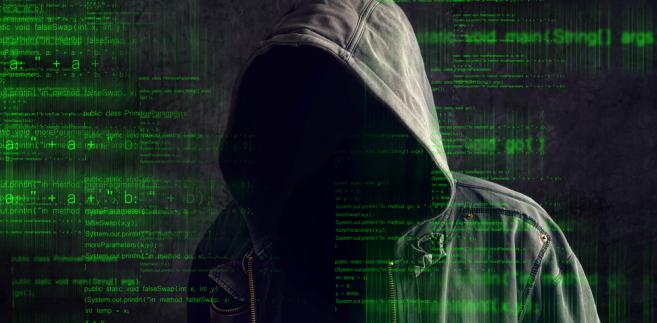 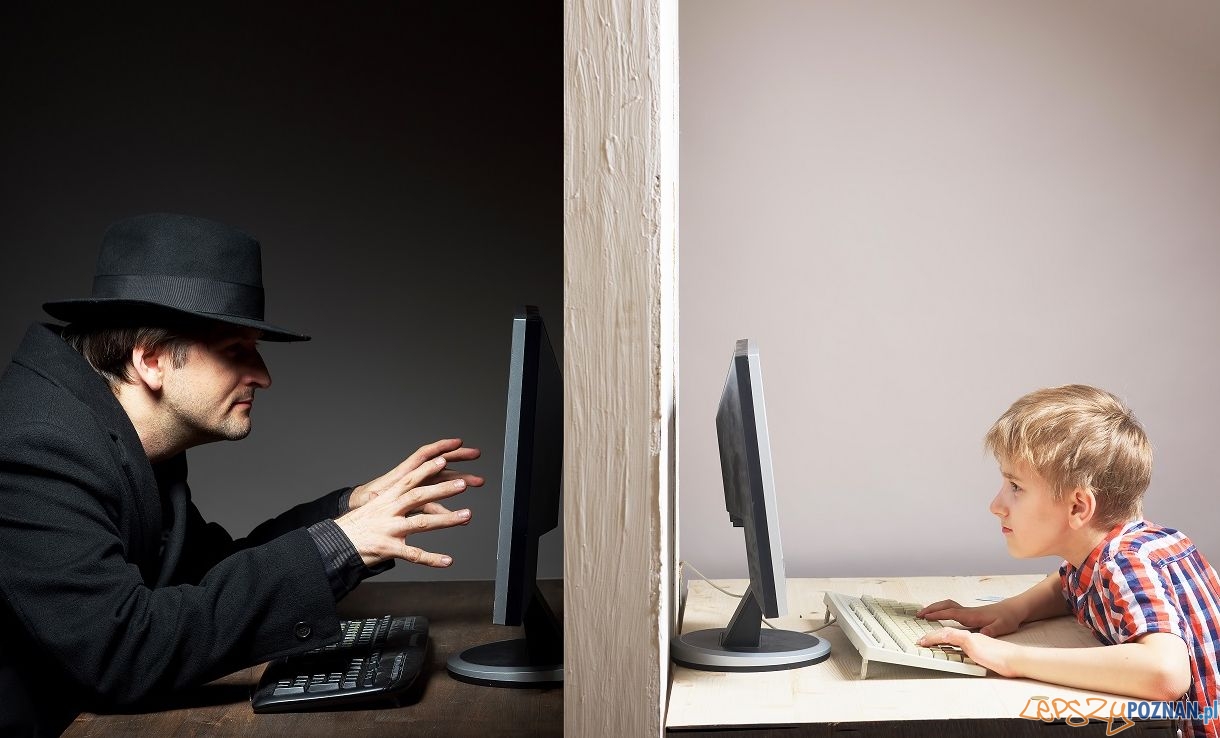 https://lh3.googleusercontent.com/5wCLHf4W4T0STlzLZ4R6DAZ047FsBXoJVIyyv7SLL2Zyej2Z1YEUXDUztozeXPQSKne6Yw=s170
https://lh3.googleusercontent.com/Ay1xvU3Y_38YlH6gYeKr4t3lruqgpEgOi7tLqtvYmzFvGB5B7bj8myPixcghouKTdm6OfQ=s170
Cyberprzemoc
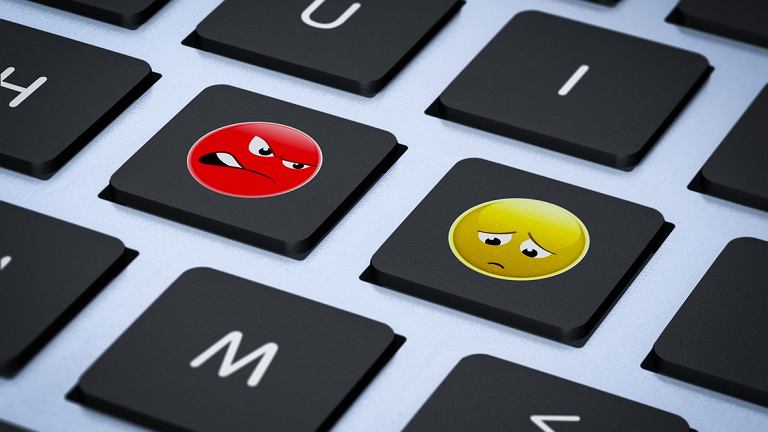 Wyzywanie
Nękanie
Poniżanie
Ośmieszanie 




innych osób z wykorzystaniem Internetu i narzędzi elektronicznych takich jak: SMS, e-mail…
http://bi.gazeta.pl/im/d8/89/14/z21532888IE,Cyberprzemoc---czy-mozemy-przed-nia-uchronic-nasze.jpgkradzie%C5%BC%20to%C5%BCsamo%C5%9Bci
Cyberprzestępstwa:
https://s3.amazonaws.com/re-work-production/post_images/344/IoT_globe/original.jpg?1491555882
child grooming (w tłum. z ang.:uwodzenie dziecka)
działania podejmowane w celu zaprzyjaźnienia się i nawiązania więzi emocjonalnej z dzieckiem, aby zmniejszyć jego opory. Potocznie poprzez child grooming rozumie się uwodzenie dzieci przez Internet.
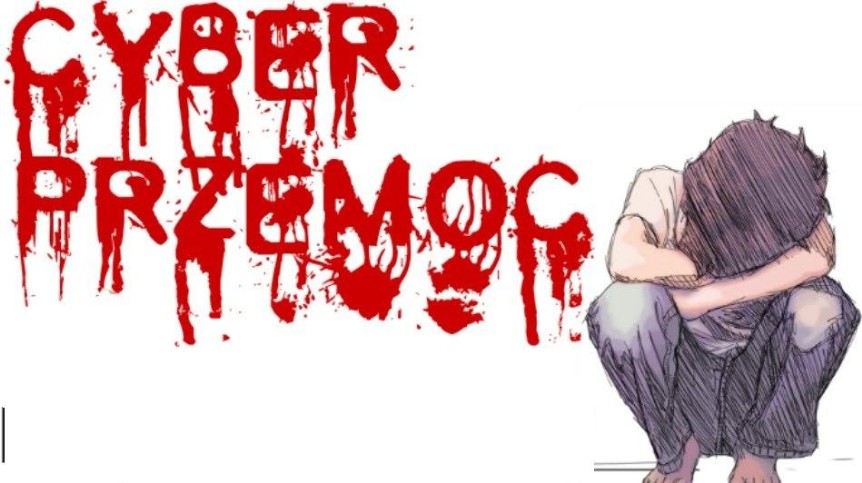 http://www.zsczerwinsk.pl/images/cyber_plakat.jpg
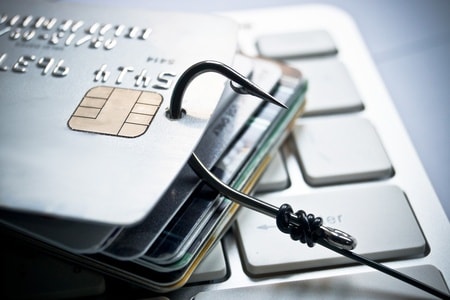 Phishing(w tłum. z ang.:internetowe wyłudzanie)
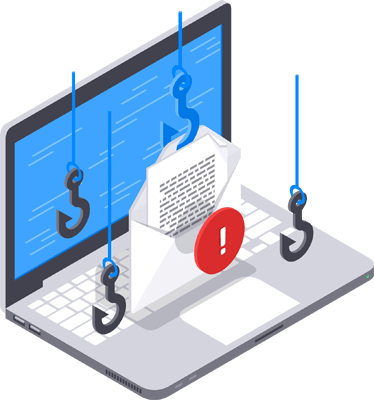 metoda oszustwa, w której przestępca podszywa się pod inną osobę lub instytucję, w celu wyłudzenia określonych informacji (np. danych logowania, szczegółów karty kredytowej) lub nakłonienia ofiary do określonych działań.
https://cdn2.hubspot.net/hubfs/486579/lp/academy/phishing.png?t=1518126514223
https://lh3.googleusercontent.com/K86bWAHXYPkCGP_bclX3qhYmbsYc_0VHrdyXBKW_3J0Oz_IwnlKSDd6hhyVZ069WZzahvzM=s127
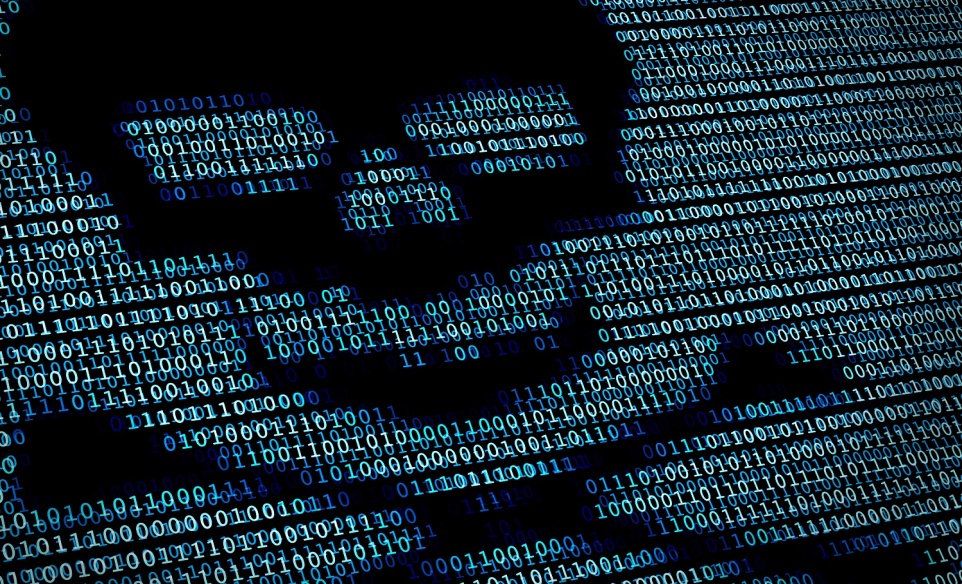 Malware(w tłum z ang.:złośliwe oprogramowanie)
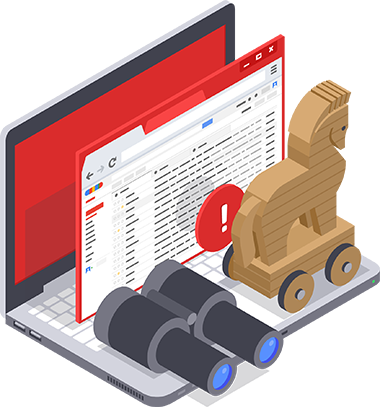 Jest uważany za uciążliwy lub szkodliwy typ oprogramowania, który ma na celu potajemnie uzyskać dostęp do urządzenia bez wiedzy użytkownika. Najczęściej dostaje się na urządzenie z Internetu i poczty elektronicznej.
https://cdn2.hubspot.net/hubfs/486579/lp/academy/malware.png?t=1518126514223
http://www.infoglobe.net/wp-content/uploads/malware.jpg
Adware
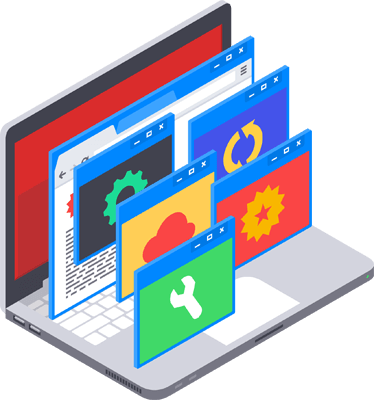 To rodzaj oprogramowania wspieranego przez reklamy, które pojawiają się w wyskakujących oknach lub na pasku narzędzi na komputerze lub w przeglądarce. Większość nie jest niebezpieczna. Jednak niektóre z tego typu zagrożeń zbierają Twoje prywatne informacje.
https://cdn2.hubspot.net/hubfs/486579/lp/academy/adware.png?t=1518126514223
Aby bezpieczniej korzystać z Internetu, wykorzystuj następujące metody:
https://s3.amazonaws.com/re-work-production/post_images/344/IoT_globe/original.jpg?1491555882
Aktualizuj system operacyjny
Dzięki temu oprogramowanie oraz aplikacje, z których korzystasz będą zawsze w pełni chronione.
https://i.ytimg.com/vi/NeULhhnui1Y/maxresdefault.jpg
Korzystaj z programów antywirusowych
Program komputerowy, którego celem jest wykrywanie, zwalczanie i usuwanie wirusów komputerowych. Współcześnie najczęściej jest to element pakietu programów chroniących komputer także przed wieloma innymi zagrożeniami.
https://i.ytimg.com/vi/NeULhhnui1Y/maxresdefault.jpg
Podejrzane wiadomości od razu wyrzucaj do kosza
Usuwaj e-maile ze spamem i nie otwieraj zawartych w nich linków ani załączników.
https://i.ytimg.com/vi/NeULhhnui1Y/maxresdefault.jpg
Bezpieczne hasła
Wymyślaj trudne hasła, najlepiej w ogóle nie z wiązane z tobą. Najlepiej oddzielne do wszystkich kont.
https://i.ytimg.com/vi/NeULhhnui1Y/maxresdefault.jpg
Nie podawaj zbyt dużej ilości informacji o sobie:
Użytkownicy portali społecznościowych  nie powinni udostępniać szczegółowych informacji o sobie, należy także unikać podawania na profilu takich prywatnych danych, jak adres domowy, numer telefonu, a nawet imię i nazwisko
https://i.ytimg.com/vi/NeULhhnui1Y/maxresdefault.jpg
#klikajbezpiecznie
#klikajbezpiecznie
#klikajbezpiecznie
#klikajbezpiecznie
#klikajbezpiecznie
#klikajbezpiecznie
#klikajbezpiecznie
#klikajbezpiecznie
https://i.ytimg.com/vi/NeULhhnui1Y/maxresdefault.jpg
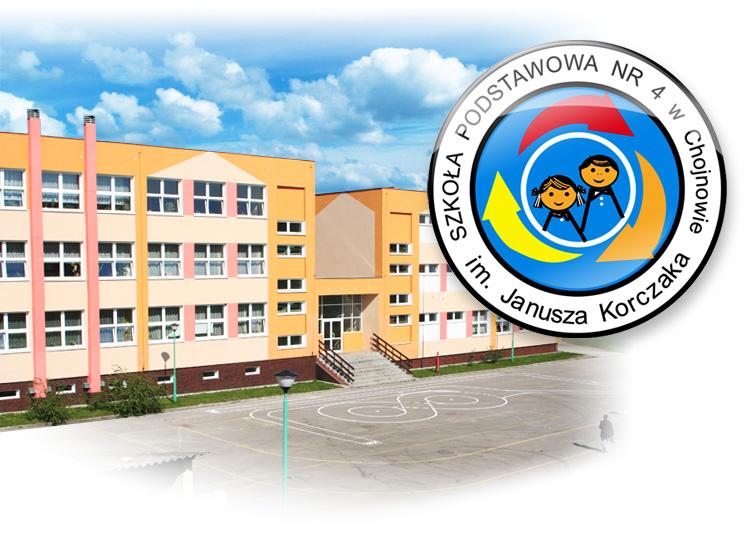 Dziękuję za oglądanie 
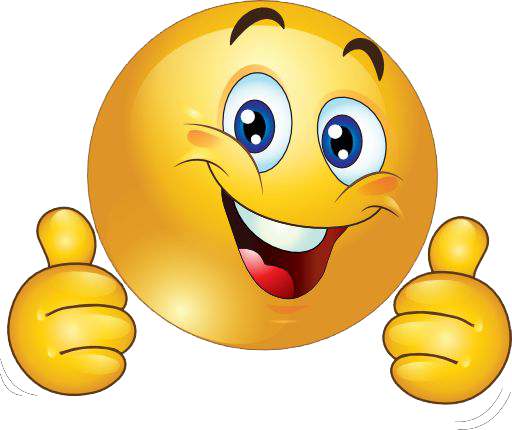 https://klikajbezpiecznie.pl/2018/02/dzien-bezpieczniejszego-internetu-2018-skuteczniejsze-zabezpieczenia-w-sieci/
http://sciaga.pl/tekst/103931-104-bezpieczenstwo-w-sieci-referat
https://www.avast.com/pl-pl/c-adware
http://www.unic.un.org.pl/przestepczosc2015/39,2698
http://edukacjamedialna.edu.pl/lekcje/twoje-bezpieczenstwo-w-internecie/
https://www.slideshare.net/sieciaki/dzieci-w-sieci